Ricavi - Bilancio di esercizio 2021
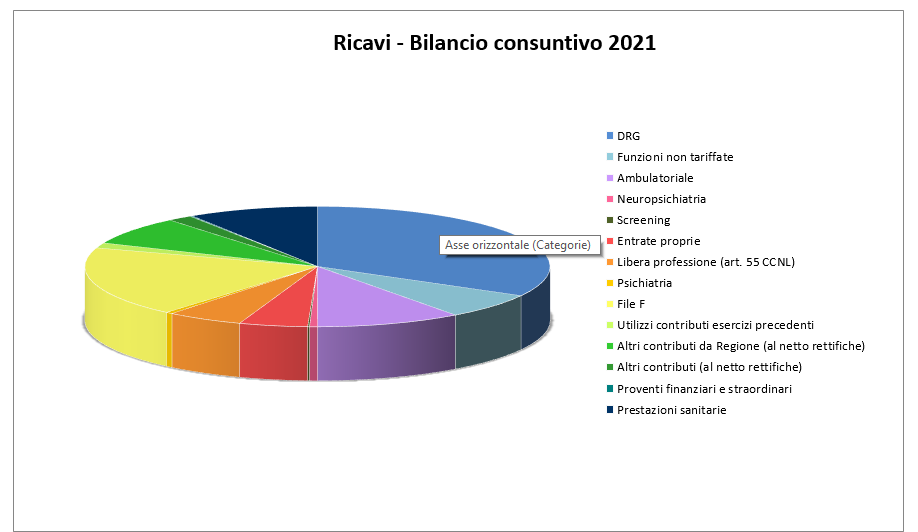 1
Costi - Bilancio di esercizio 2021
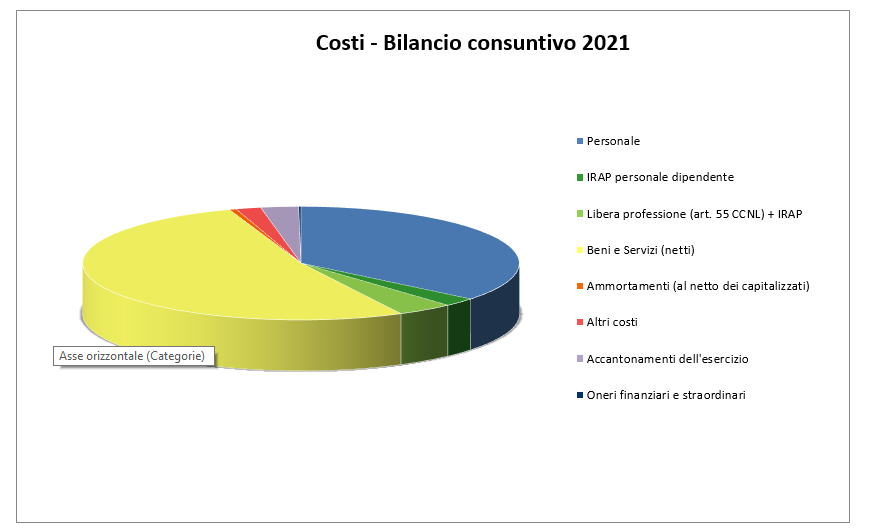 2
Stato patrimoniale attivo - Bilancio di esercizio 2021
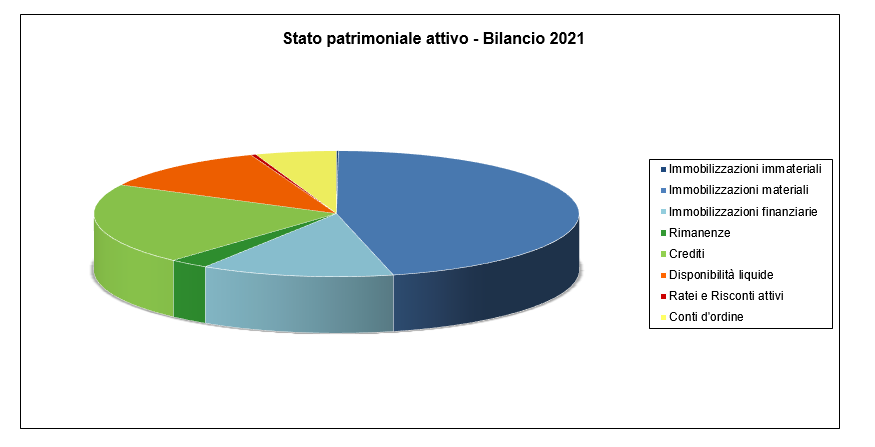 3
Stato patrimoniale passivo - Bilancio di esercizio 2021
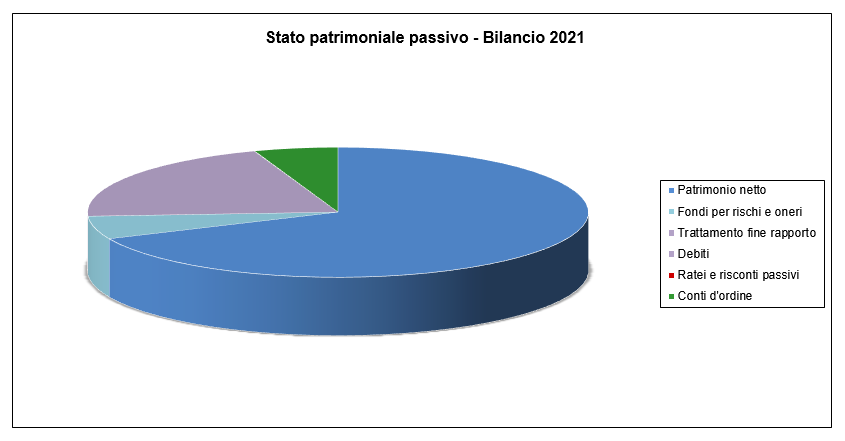 4
Conto economico consuntivo 2021 - Ricavi
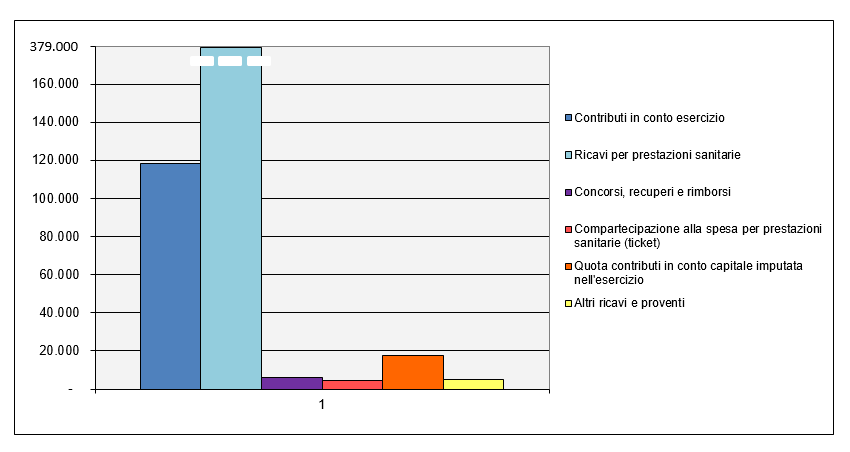 5
Conto economico consuntivo 2021 - Costi
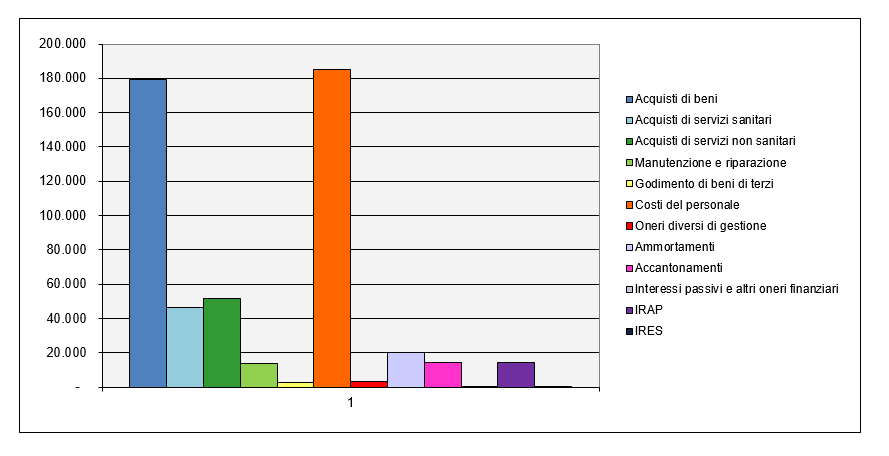 6